Public Expenditure for Tiger Conservation in India: Understanding the Trends and LinkagesBibhu Prasad NayakThe Energy and Resources Institute (TERI) New Delhi
Study Objectives
The study aims at exploring
the trends and patterns of government expenditure (Project Tiger) based on approved APOs for tiger reserves
whether the outcomes in terms of change in tiger numbers in the reserves are linked to the expenditure pattern
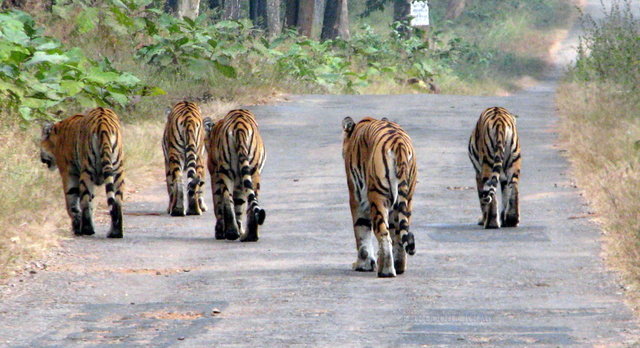 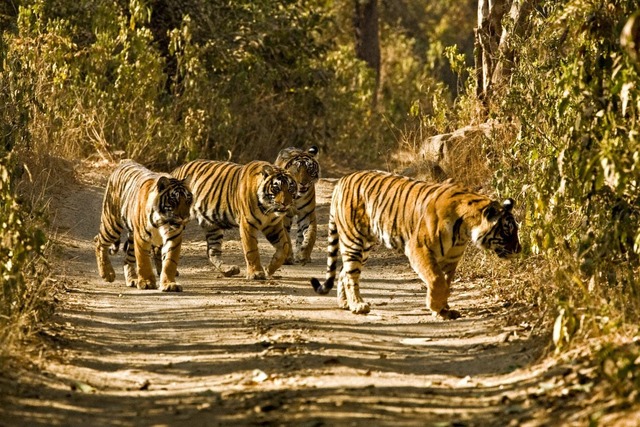 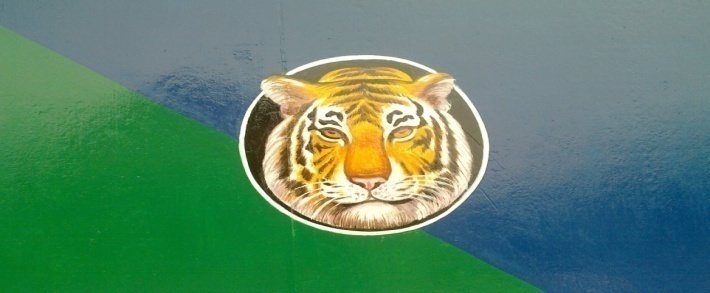 Project Tiger
Project Tiger, launched in 1973 as a centrally sponsored scheme, with 9 tiger reserves in 9 different states with around 9000 sq km of core reserve area
Increased to 48 tiger reserves spread across 18 different states with 40000 sq km of core and 70000 sq km of buffer
The size of the reserve (core area) varies 
    from 200 (Nameri) to 2600 sq km (NSTR)
‘Core- Buffer’ PA management strategy
Sariska ‘tragedy’ in 2004 and aftermath
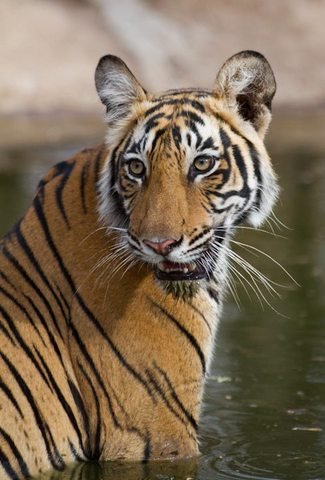 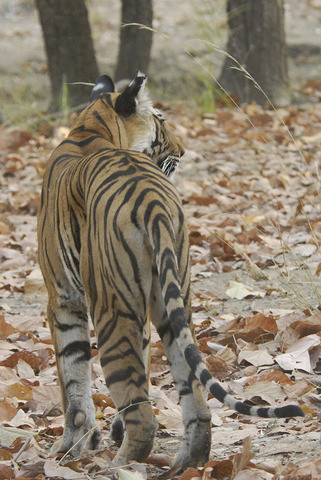 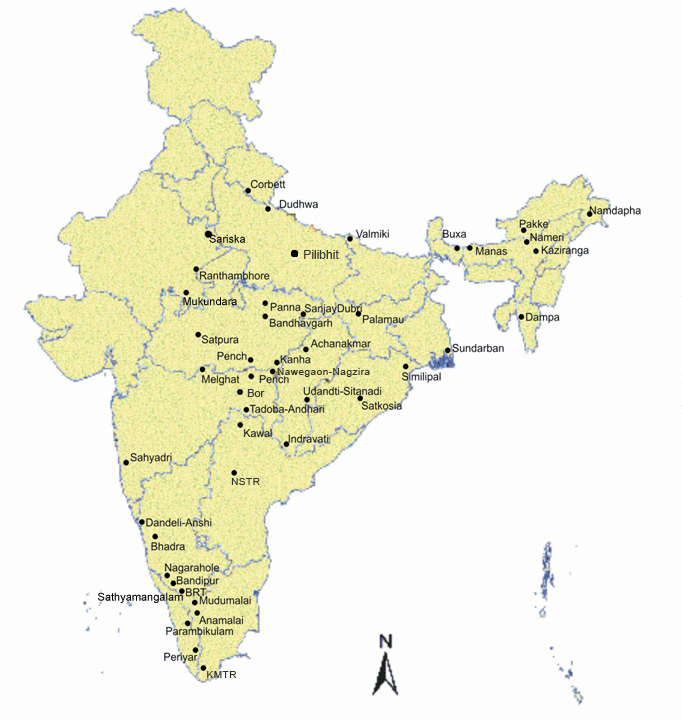 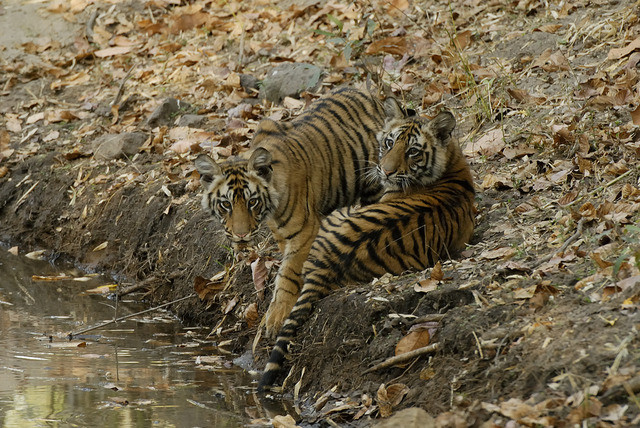 Tiger Challenges
Habitat Quality and Prey: Occupancy declined in from 2006 and 2010. Though overall prey population increased, it has declined in several parks too; corridor connectivity issues
Mortality 
Poaching is still a threat in several reserves. 
Of the 43 tiger death in 2013, 23 were poached;
diseases, infighting and natural death are
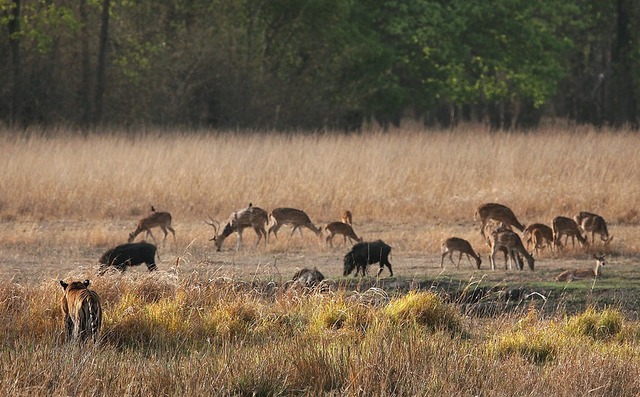 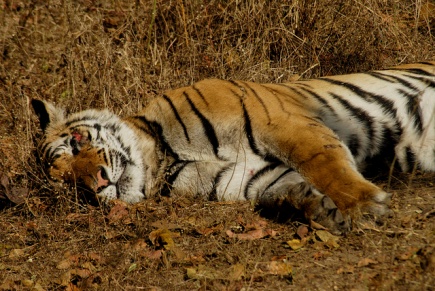 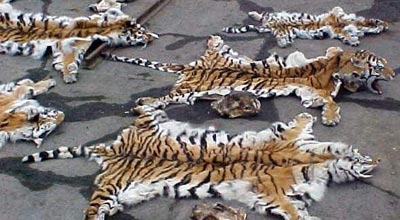 Tiger Challenges
Communities and Livelihood           
   -762 villages (over 48000 families) in 
     core, 3678 villages (223000 families) 
     in buffer 
   -800 to 1200 sq km of inviolate space?
   -Coexistence ?
Management Approaches
	- Tiger centric and top down
    - Leadership
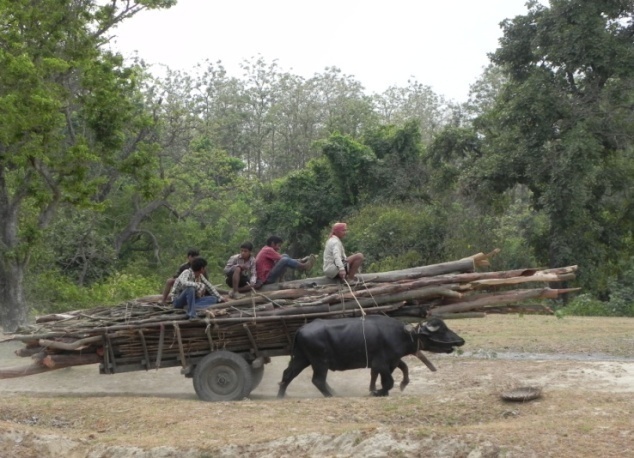 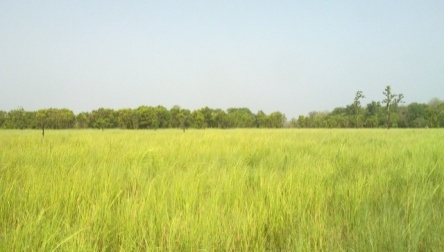 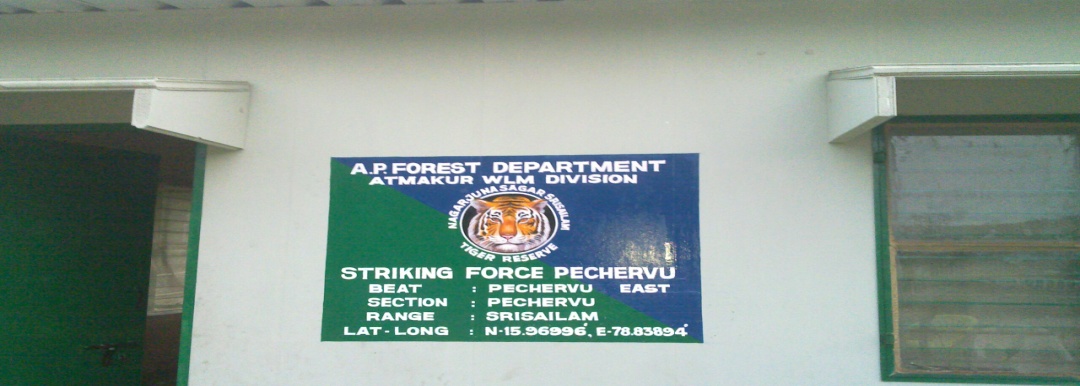 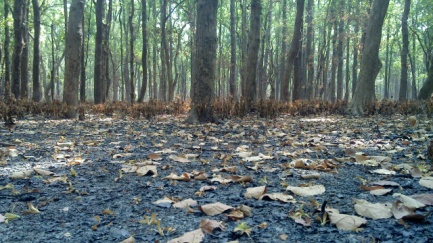 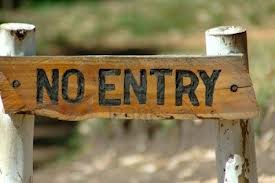 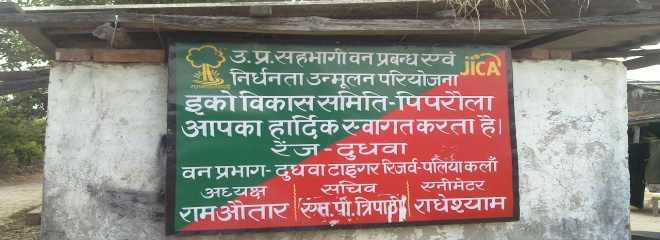 Effectiveness Concern
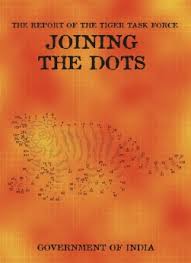 2005 Tiger Task Force: institutional inertia, 
   lack of innovative protection initiatives, 
   inadequate compensation, outcome measure
2006 CAG Review: gap between allocation and release; non-utilization of allocated funds; poor monitoring and documentation of expenditure; inadequate protection infrastructure and staff; no definite relocation plan
Management Effectiveness Evaluations: 
   2006, 2011 & 2015:45 qualitative criteria 
   covering planning, input, process and output
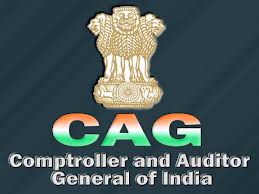 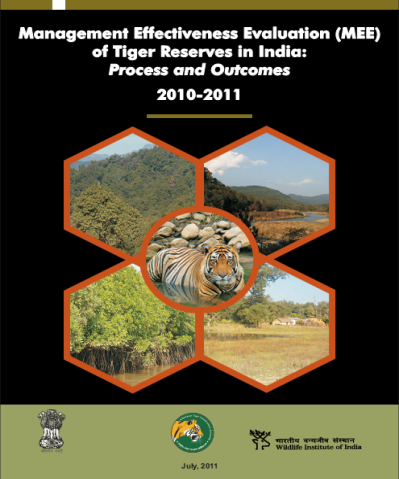 Methodology and Data Sources
Trends and patterns of expenditure under ‘project tiger’ in 28 tiger reserves
Panel regression examining the linkage between expenditure pattern and outcomes
Expenditure data: APOs (NTCA)
Outcomes-tiger population: Tiger Census (WII)
Field visits to 3 tiger reserves (Nagarjunasagar-Srisailam, Dudhwa and Corbett)
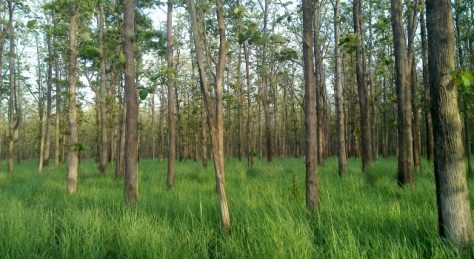 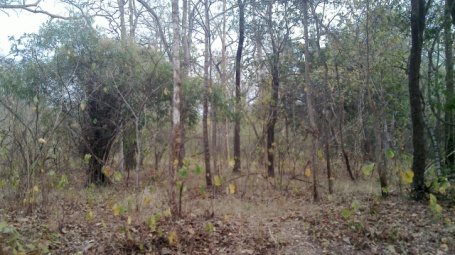 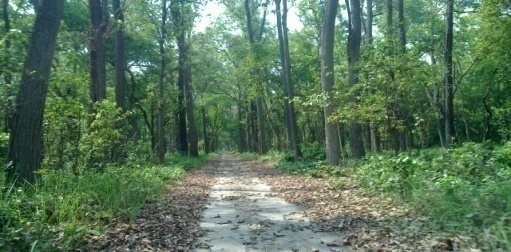 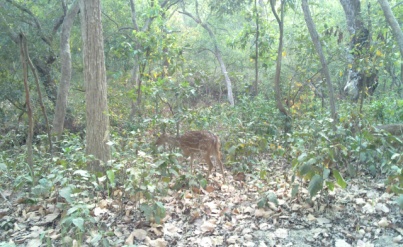 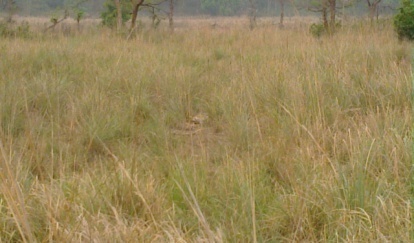 Expenditure: Project Tiger
Project Tiger is a centrally sponsored scheme and mostly funded by the central government with a little share of the state governments in which the tiger projects are located
Funds are allocated in five year plans and the annual allocations for each tiger reserve are made based on the demand for resources from respective tiger reserves
Three major heads of allocation i.e., non-recurring (center), recurring (state and center share equally) and eco-development (center)
 Tiger reserves do to gets funds from sources other than project tiger
Expenditure: Others
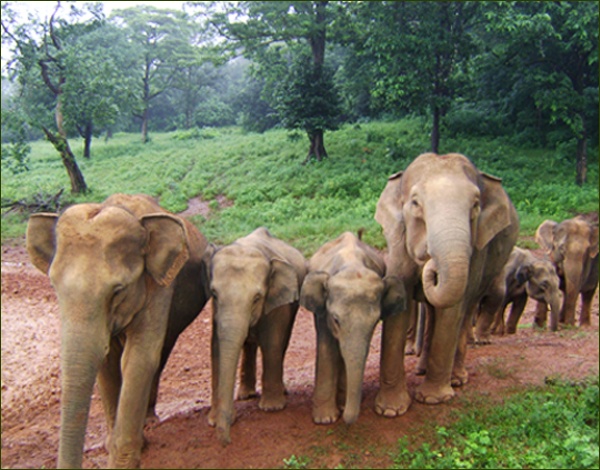 Other central and state government 
    schemes

 Tiger Conservation Foundations

Conservation and development NGOs

This study discusses only the 
    Expenditure under Project Tiger
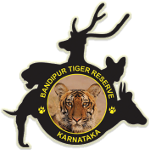 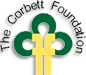 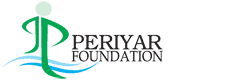 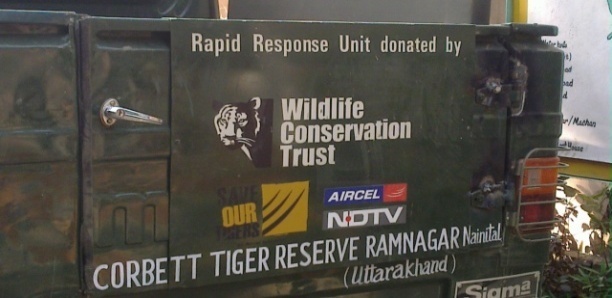 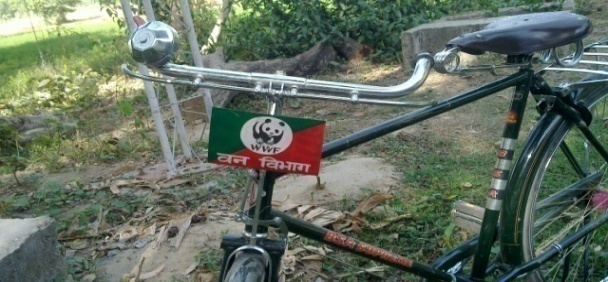 Expenditure under Project Tiger in FYPs: 1973-74 to 2011-12 (Rs. Millions in 2004-05 Prices)
% Share of Project Tiger in MoEF’s Total Outlay
Tiger Reserve wise Allocations
Allocations are made based on Annual Plan of Operations (APOs); center and state share
Allocations vs expenditures
Allocation for 28 tiger reserves from 2004-05 to 2011-12: Rs. 5692 millions at 2004-05 prices
Grouping the Expenses
   -Infrastructure                       
   -Protection    
   -Habitat Improvement
   -Relocation
   -Human-Animal Conflict
   -Other Activities
   -Eco-Development
Allocation Pattern: 2004-05 to 2011-12
Allocation Pattern: 2004-05 to 2011-12
Allocation of Non-Recurring and Recurring Expenses
Allocation-Tiger Reserve wise (without Relocation) 2004-05 to 2011-12
Per Sq Km  (Core Area) Allocation (Relocation Excluded) 2004-05 to 2011-12
All India Tiger Population
Tiger Census 2006 and 2010
Population (in Nos)
Four Phases
Phase I: Determining occupancy and mapping relative abundance
Phase II: Remotely Sensed spatial and attribute covariates
Phase III: Camera Trapping
Phase IV: Annual Monitoring of individual reserve and MSTRIPES for source population
Occupancy (in Sq. Km)
% Change in Tiger Population- 2006  to 2010 census
% Change in Occupancy- 2006 to 2010 census
Expenditure and Change in Population
Expenditure and Change in Occupancy
Variables(Randomized Negative Binomial Model)
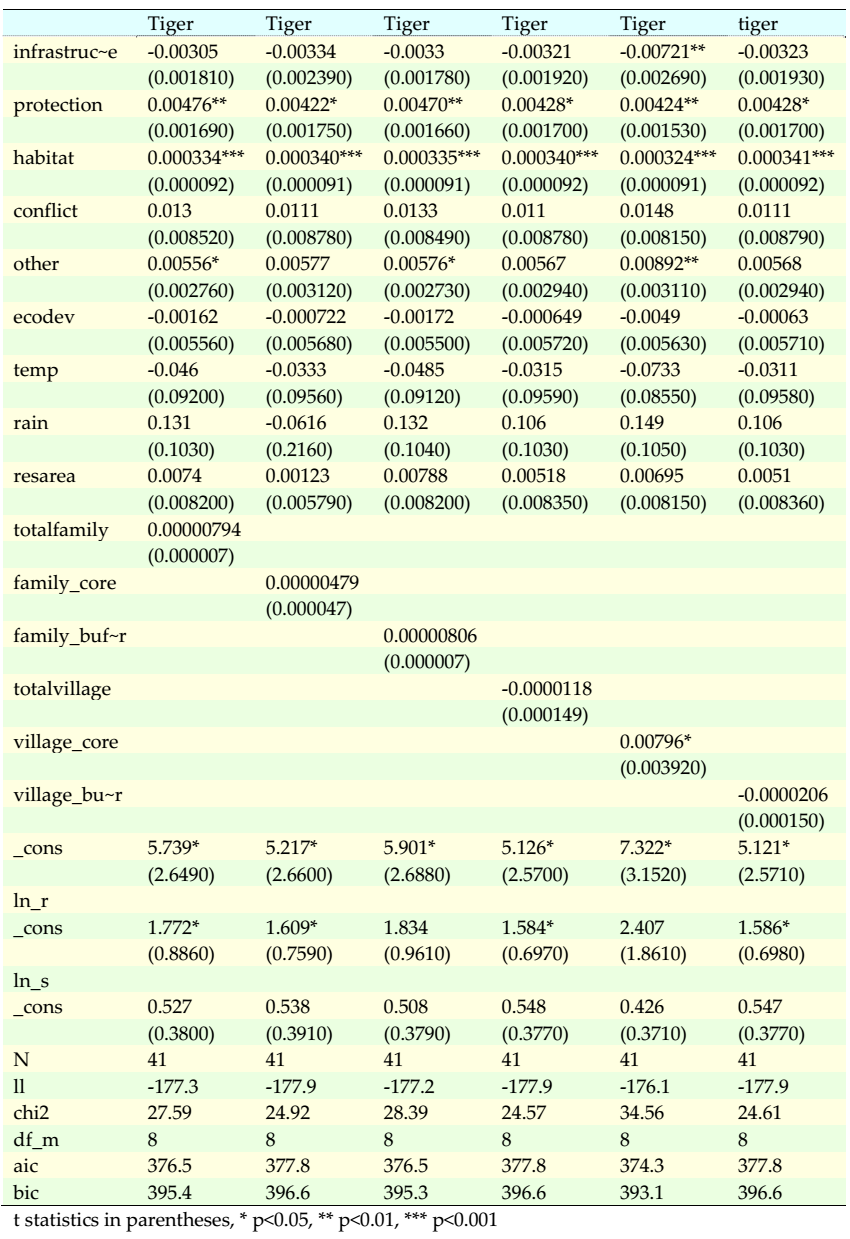 Discussion
Tiger number as dependent variable
Limitations of expenditure data
Expenditure as explanatory variable:
   -Expenditure decision making
   -Differential perceptions
   -Administrative issues
Thank You



 






  

  
Tiger Pictures in the slides sourced from www.tigernation.org
  (Madhuri-Tadoba Andheri, Krishna-Ranthambore, Vijaya-Bandhavgarh)
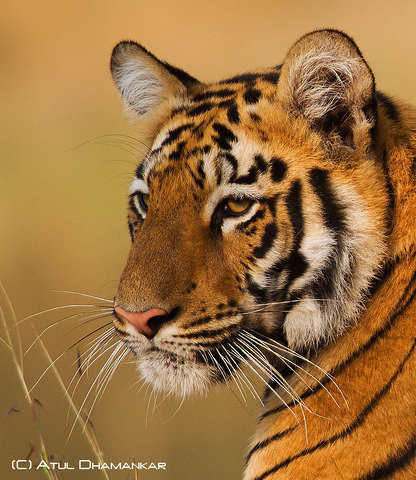